Groupe NAV CANADA DE L’IPFPC
Séance d’information sur l’entente de principe
Février 2020
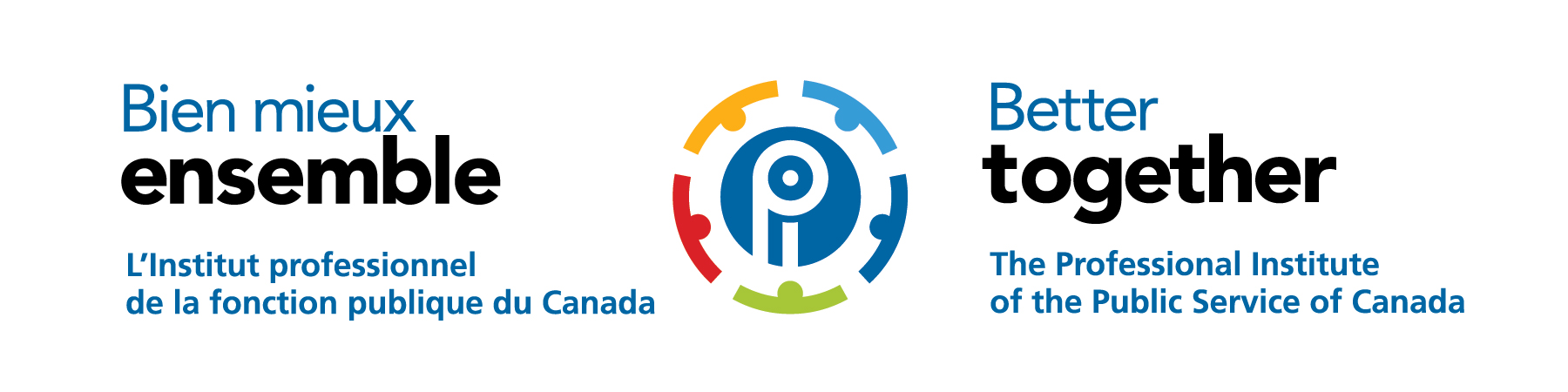 1
But de la séance 

Informer les membres pour les aider à décider de leur vote.

Les membres doivent entre autres prendre en considération toutes les améliorations apportées à la convention collective, y compris les améliorations pécuniaires et non pécuniaires.
2
Objectif de la négociation collective 

Réaliser les gains suivants :

Augmentations salariales supérieures au marché et à l’indice des prix à la consommation (IPC)
Protection des dispositions importantes pour les membres
Acceptation des engagements améliorant les conditions de travail qui ont été pris lors de la séance à huis clos
3
Critères de définition des priorités de négociations


Information tirée du sondage de l’année précédente 
Ententes récentes à NAV CANADA
Ententes récentes à l’IPFPC



.
4
Sauf pour la rémunération, les changements sont présentés selon l’ordre où ils figurent dans la convention collective.
5
RÉMUNÉRATION

Augmentation économique de 3 % à compter du 1er mai 2019  
Augmentation économique de 3 % à compter du 1er mai 2020 
Augmentation économique de 3 % à compter du 1er mai 2021 
Augmentation économique de 3 % à compter du 1er mai 2022  

Correspond au modèle établi par l’ACCTA et l’ASCAC
6
31.07 Rémunération avec effet rétroactif
 
La rémunération avec effet rétroactif s’applique à tous les employés :

de l’unité de négociation au moment de la signature de la convention collective ou qui ont été transférés au sein d’une autre unité de négociation; 
de l’unité de négociation qui ont pris leur retraite ou qui sont décédés au cours de la période de rétroactivité; 
de l’unité de négociation dont l’emploi a pris fin au cours de cette période du fait qu’ils ont été déclarés excédentaires.
7
31.07 Rémunération avec effet rétroactif (suite)
 
 
Les heures supplémentaires devront être recalculées rétroactivement afin de refléter les taux de rémunération rajustés au cours de la période de rétroactivité.

La révision rétroactive à la hausse ne s’appliquera pas aux anciens employés qui ont cessé d’exercer leur emploi pour des raisons valables.
8
Article 11 Information
L’obligation de fournir aux employés une clé USB contenant un exemplaire de la convention collective a été éliminée.  La convention collective est accessible sur le portail intranet Central et le site Web de l’IPFPC.
La disposition sur les renseignements sur l’employé qui sont actuellement exigés par l’IPFPC et fournis par NAV CANADA a été révisée.
9
23 Absence de discrimination
L’identité de genre, l’expression de genre et les caractéristiques génétiques ont été ajoutées à la liste des motifs énumérés.
10
30.02 Congé de deuil payé
NAV CANADA et l’IPFPC ont mis à jour la définition de famille de ce paragraphe pour reproduire celle du Code canadien du travail. La période prévue par le paragraphe durant laquelle le congé doit être pris a été modifiée. Le congé peut maintenant être divisé en une ou deux périodes commençant au moment du décès et se terminant six semaines après l’inhumation ou les funérailles.
11
30.06 Congé parental non payé

Les droits à des congés ont été harmonisés avec ceux énoncés dans le Code canadien du travail. 

Ils passent de 37 à 63 semaines. 

Le congé combiné de deux parents passe de 37 à 71 semaines.
12
30.08 Congé payé pour obligations personnelles et familiales

Le titre de la disposition sera désormais Congé pour des motifs personnels afin de tenir compte des améliorations apportées en vertu du Code canadien du travail qui sont entrées en vigueur le 1er septembre 2019. 

La définition de famille de ce paragraphe a également été mise à jour pour reproduire celle du Code canadien du travail. 

Le terme année de référence a été remplacé par année civile.  Des discussions sont en cours pour déterminer la meilleure façon de mettre en œuvre ce changement.
13
30.16 Congé en cas de maladie grave

L’exigence de service continu de six (6) mois est supprimée pour tenir compte des droits prévus par le Code canadien du travail qui sont entrés en vigueur le 1er septembre 2019.
14
NOUVEAU 30.18 Congé en cas de violence familiale

Après trois (3) mois d’emploi continu, l’employé victime de violence familiale est admissible à un congé payé d’une durée maximale de cinq (5) jours et à un congé sans solde d’une durée maximale de cinq (5) jours qu’il peut choisir de prendre de façon intermittente ou continue. Ce congé est disponible une fois par année civile. À la demande de l’employé et à la discrétion de NAV CANADA, un congé supplémentaire peut être accordé en vertu de la présente disposition.
15
Intégration de la lettre d’entente 5-17 à la convention collective 


32.06 Semaine de travail réduite
 
Sur demande de l’employé et avec le consentement de NAV CANADA, l’employé peut demander d’obtenir une semaine de travail réduite.  Les modalités applicables aux employés bénéficiant d’une semaine de travail réduite doivent être 
déterminées par NAV CANADA et le Syndicat au cas par cas.  Une demande de semaine de travail réduite ne peut être refusée sans motif raisonnable.
 
32.07* Les ententes de travail flexible, comme les horaires quotidiens flexibles et les semaines de travail variables ou comprimées, seront examinées périodiquement. Si les horaires de travail flexibles existants deviennent inappropriés en raison de changements relatifs à l’environnement de travail, au rendement individuel ou à des problèmes d’absentéisme, au travail lui-même ou si les répercussions cumulatives de ces horaires nuisent aux parties intéressées, ces horaires peuvent être abolis ou modifiés, sous réserve d’un préavis écrit de trente (30) jours ouvrables.
16
34 Heures supplémentaires

Report du temps libre compensatoire :
Les parties ont clarifié l’intention du libellé à la table de négociations pour assurer une application uniforme à l’avenir. 

Congé compensatoire :
Les congés compensatoires acquis du 1er janvier au 31 mars sont reportés jusqu’au 30 juin, auquel moment les congés non utilisés ou planifiés seront payés en argent au taux de rémunération de l’employé en vigueur au moment où le congé a été acquis.
17
34 Heures supplémentaires (suite)


Rémunération des heures supplémentaires :

Les parties ont convenu aux fins de l’alinéa 34.01(b) applicable que le premier jour de repos (samedi) commence immédiatement après minuit le vendredi et se termine à minuit le samedi et que le deuxième jour de repos (dimanche) commence immédiatement après minuit le samedi et se termine à minuit le dimanche.
18
34.09 Distribution équitable
 
 La présente information sert d’avis officiel qu’à la ratification de la nouvelle convention collective, les cadres doivent respecter les dispositions du paragraphe 34.09 de la convention collective qui exigent qu’ils fassent tous les efforts raisonnables pour distribuer les heures supplémentaires de manière équitable parmi les employés qualifiés disponibles.  


Durée maximale du travail – Code canadien du travail 

La présente information sert d’avis officiel qu’à la ratification de la nouvelle convention collective, NAV CANADA produira tous les trois mois le rapport qui doit être examiné par l’IPFPC.  À la demande du Président du groupe NAV CANADA auprès de l’Institut, la Société acceptera d’organiser une rencontre pour discuter de ce rapport. Les parties peuvent ensuite se réunir en vertu de l’article 17 sur la consultation pour examiner les sujets de préoccupation concernant la distribution équitable des heures supplémentaires et formuler des recommandations de mesures de redressement.
19
34.06(c) Rappel au travail
L’employé ne sera plus rémunéré pour de multiples rappels au travail en vertu de l’alinéa 34.06(c) lorsque ces rappels sont à intervalles de vingt (20) minutes l’un de l’autre.

34.06(c)	Un employé qui est appelé au travail au sujet de questions urgentes relatives au service, mais qui n’a pas à se rendre sur les lieux de travail de NAV CANADA pour faire le travail demandé, est rémunéré au taux des heures normales majoré de moitié (1 ½). Lorsque le travail dure plus d’une heure, l’employé reçoit la rémunération attribuée en vertu du sous-alinéa 34.06(a)(i) ou 34.06(a)(ii).
20
Congé avec étalement du revenu 
Conformément à la lettre d’entente 4-17, NAV CANADA a mis en œuvre le programme de congé avec étalement du revenu. 
NAV CANADA et l’IPFPC ont convenu de recourir à la procédure d’arbitrage abrégée prévue dans la convention collective pour régler les différends liés au rejet d’une demande d’étalement du revenu jusqu’au 31 décembre 2020.
21
Nouvelle lettre d’entente X-20 – Classification
Conformément à une lettre d’entente, NAV CANADA et l’IPFPC conviennent de poursuivre les discussions sur la mise en œuvre du nouveau plan de classification et du tableau des salaires correspondant dans les trente (30) jours suivant la date de ratification. Si les parties ne parviennent pas à s’entendre d’ici le 30 juin 2020, toute question en suspens peut être renvoyée à un conseil d’arbitrage. Si une entente est conclue à l’extérieur de la procédure d’arbitrage, elle devra être ratifiée par les membres.
22
Nouvelle lettre d’entente XX-20 – Partage de la productivité
Conformément à la lettre d’entente, NAV CANADA et l’IPFPC ont convenu de tenir des discussions à huis clos sur de potentiels modèles de partage de la productivité.  La Société souhaite que tous les agents négociateurs appliquent le même modèle.
23
Nouvelle lettre d’entente XX-20 – Congé annuel
Conformément à la lettre d’entente, NAV CANADA et l’IPFPC ont convenu de tenir des discussions à huis clos sur l’accumulation de congés annuels excessifs et d’élaborer conjointement des stratégies pour gérer les banques de congés annuels excessives et assurer le respect du libellé du paragraphe 27.01. Les parties ont convenu du 31 décembre 2020 comme date d’achèvement souhaitée des activités susmentionnées.
24
Lettres d’entente renouvelées :
 2-14 Stationnement
 4-14 Programme de perfectionnement
 6-14 Politique en matière de discrimination et de harcèlement
 7-14 Tentatives de négociation salariale 
 2-17 Programme de gestion du rendement
 6-17 Mise à l’essai du programme de congés de fin de carrière
25
Lettres d’entente supprimées :

5-14 Soldes de congés 

1-17 Distribution électronique des bulletins de paye et des formulaires fiscaux

3-17 Nouveau plan de classification

5-17 Mise à l’essai de la semaine de travail réduite (maintenant le paragraphe 32.06)
26
Appendice B
Élimination de l’exigence de service continu de six (6) mois pour qu’un employé à terme ait droit au congé de maternité ou parental non payé afin de tenir compte des droits prévus par le Code canadien du travail qui sont entrés en vigueur le 1er septembre 2019.
27
Autre
Les parties ont convenu de reporter les questions soulevées par l’IPFPC lors du processus de négociation collective quant à l’examen de la procédure de gestion de l’incapacité prévu pour l’année civile 2020.
Conformément à la lettre d’entente acceptée par NAV CANADA et l’IPFPC, les parties ont convenu d’examiner la convention collective pour s’assurer qu’elle concorde avec les changements du Code canadien du travail une fois que les règlements correspondant aux changements mis en œuvre le 1er septembre 2019 seront disponibles.
28
Appendice D – Liste d’arbitres
Retrait de Knopf. Ajout de Flaherty et de Jewitt à la liste de la région de l’Ontario. Ajout de Ponak et de Sims à la liste de la région Pacifique/de l’Ouest. Ajout de Baxter à la liste Procédure accélérée.
29
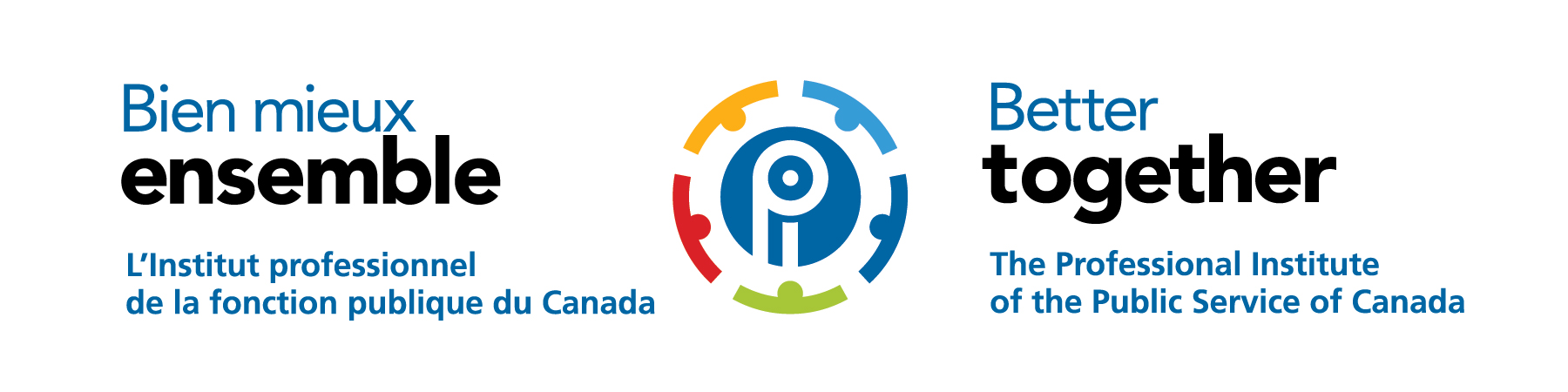 Merci de votre écoute!
30